Государственное казенное общеобразовательное учреждение Ленинградской области«Сланцевская школа – интернат, реализующая адаптированные образовательные программы»ГКОУ ЛО «Сланцевская специальная  школа – интернат»Экскурсия в «Цех корпусной мебели» п. СельхозтехникаВозрастная категория – 14-15 лет8 классПодготовил : Лапошко Максим Витальевич 16 октября 2018 годЦель: Познакомить обучающихся с техно­логией мебельного производства, организацией труда и  с принципами действия некоторых станков.
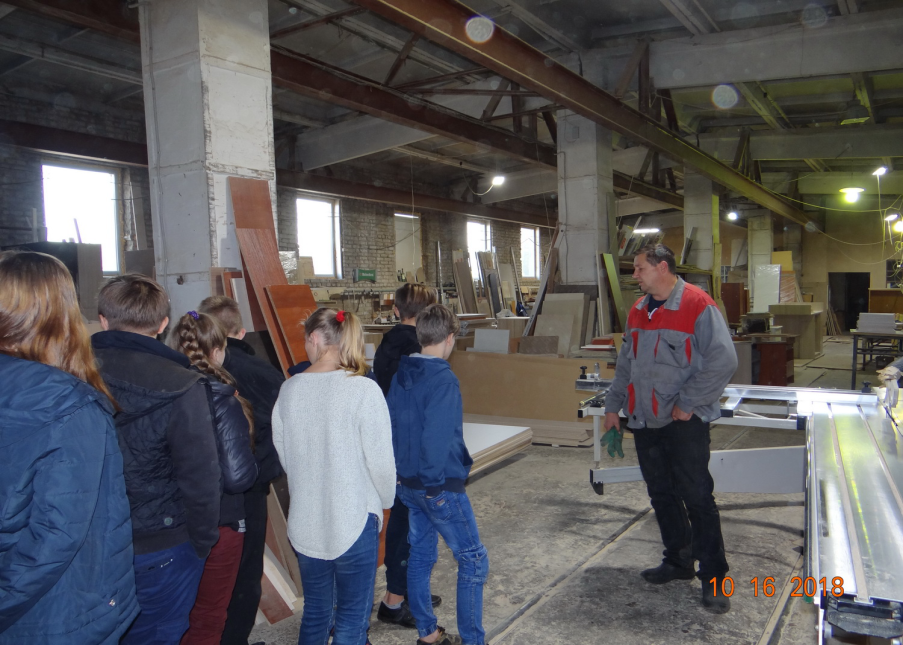 Приехали на место, познакомились и получили инструкции по ТБ
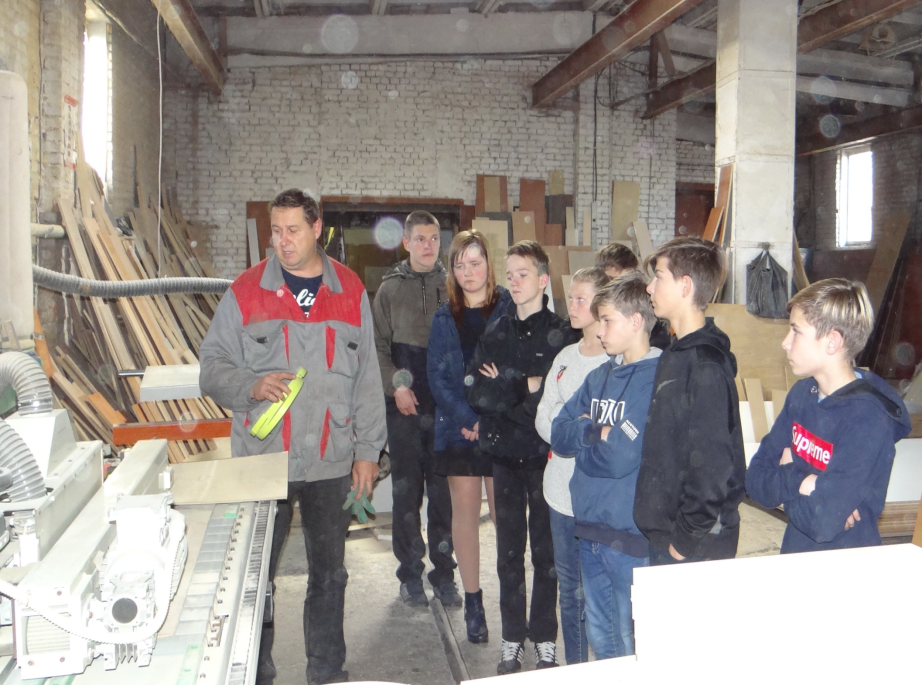 Юрий Алексеевич, технолог, начал свой рассказ с знакомства с производством
Ребята узнали, с чего начинается процесс изготовления мебели
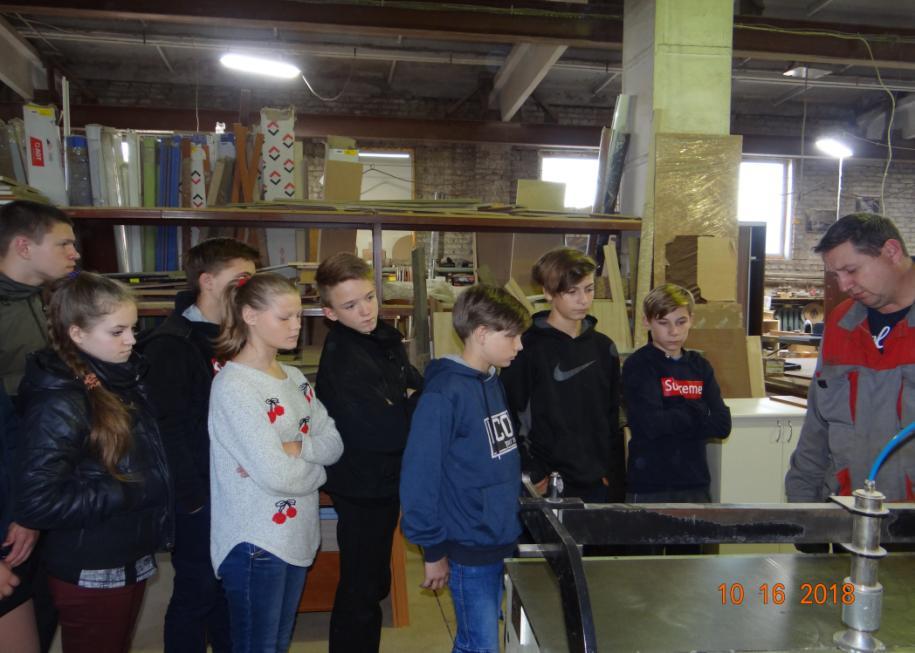 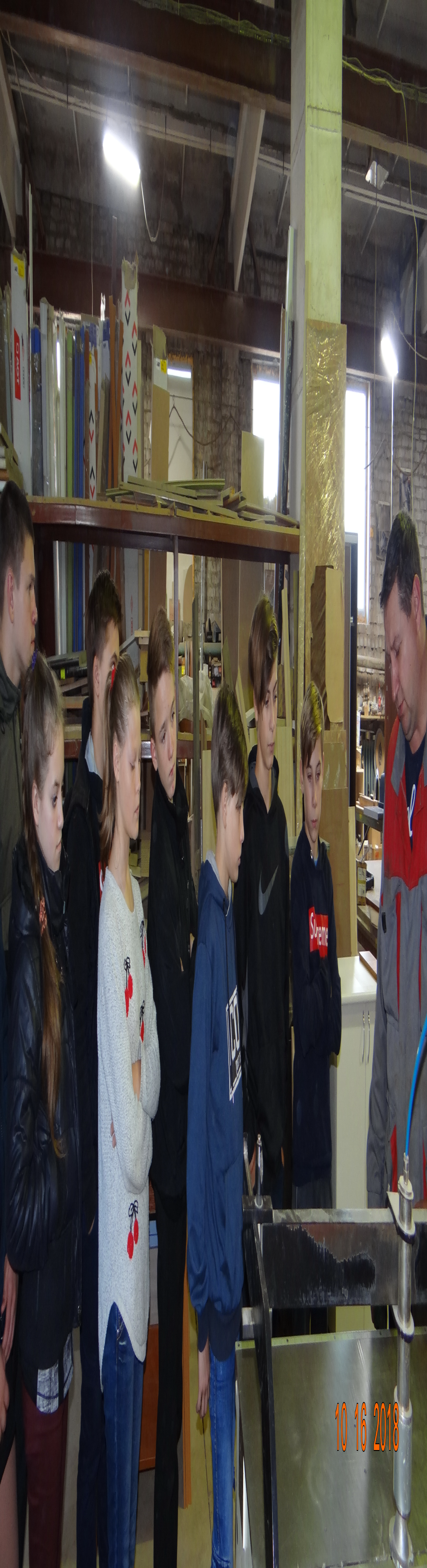 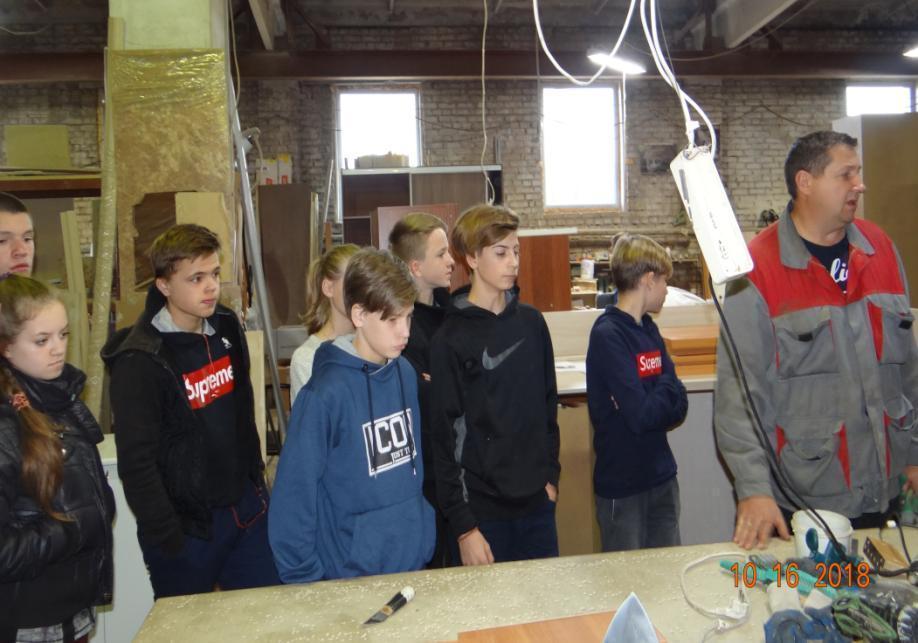 Наш экскурсовод приглашает  посмотреть станки для раскройки ДСП.
И познакомиться с условиями труда.
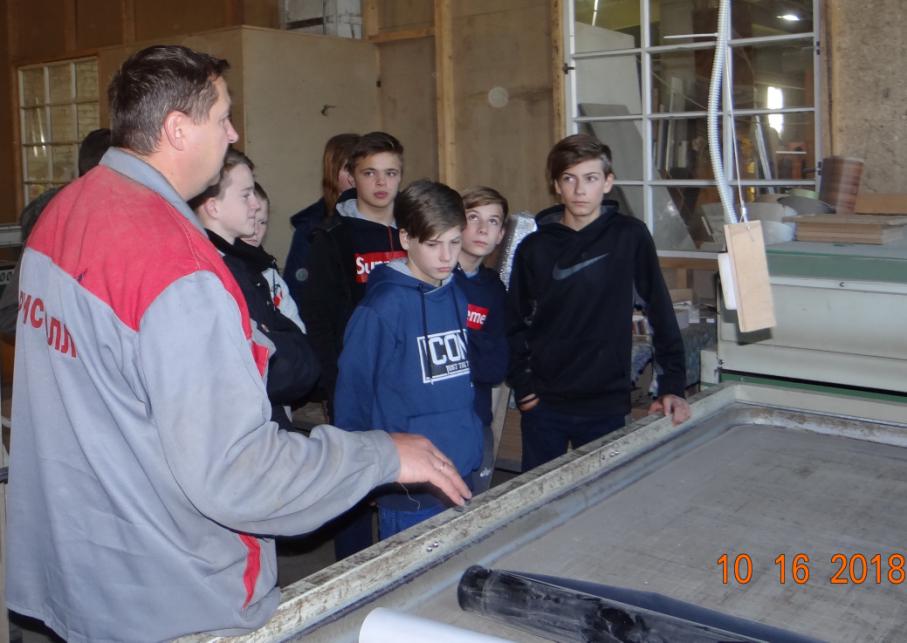 А дальше идут станки для придания красивого вида фасадам мебели.
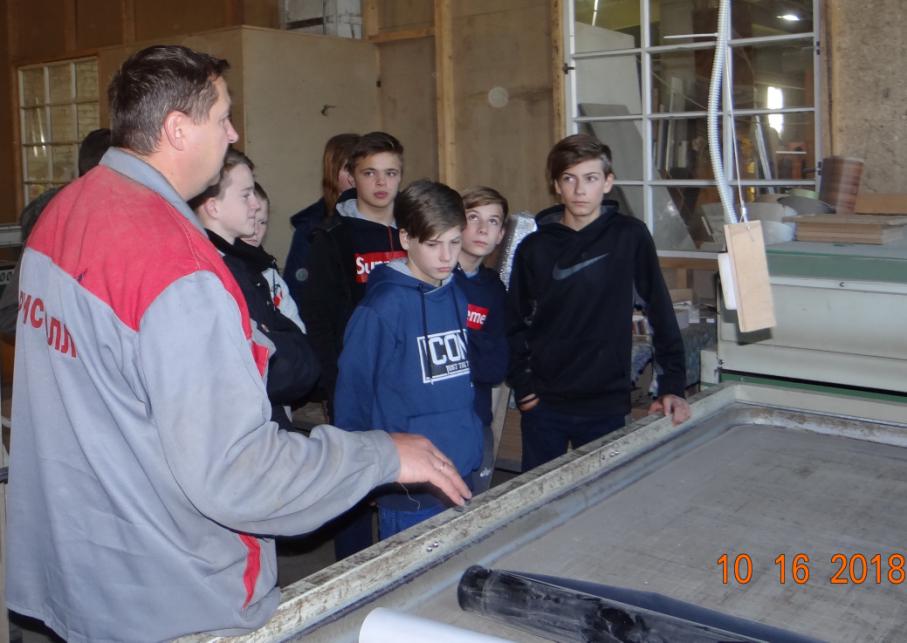 А дальше идут станки для придания красивого вида фасадам мебели.
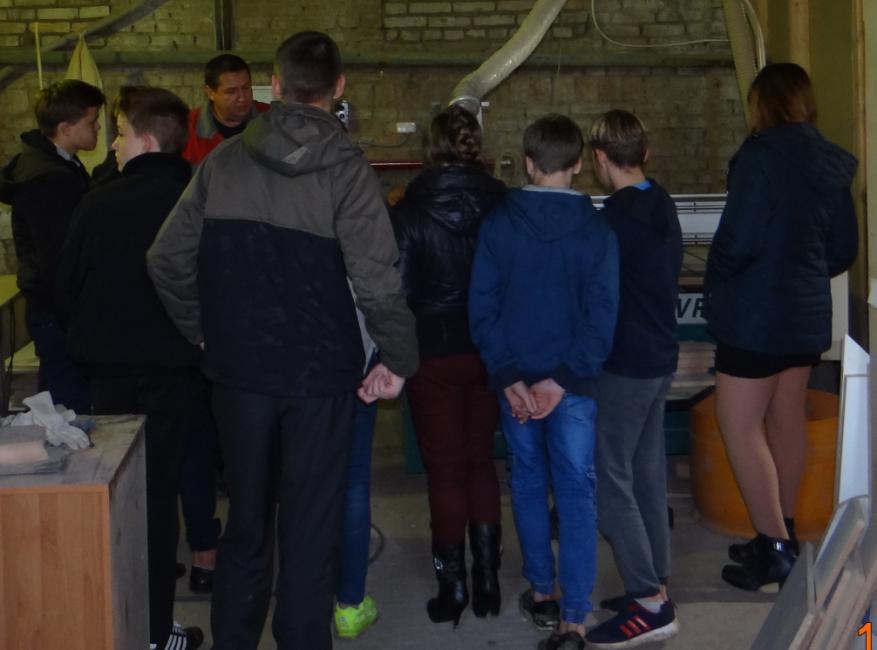 Наш экскурсовод демонстрирует вакуумный пресс для склеивания деталей и придания окончательного вида изделию
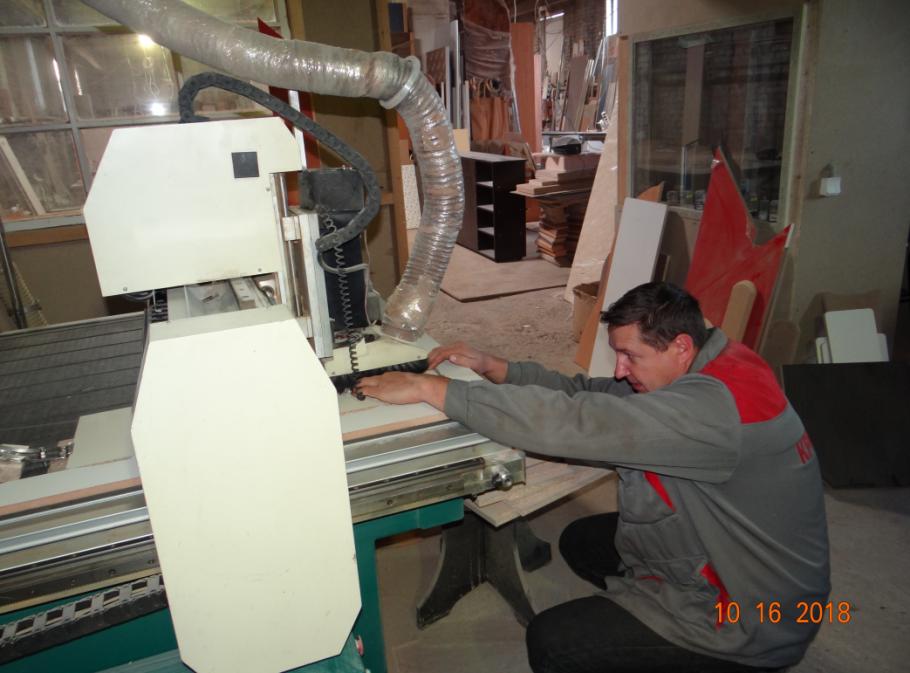 А в заключении экскурсии, Юрий Алексеевич показал чудо-станок.
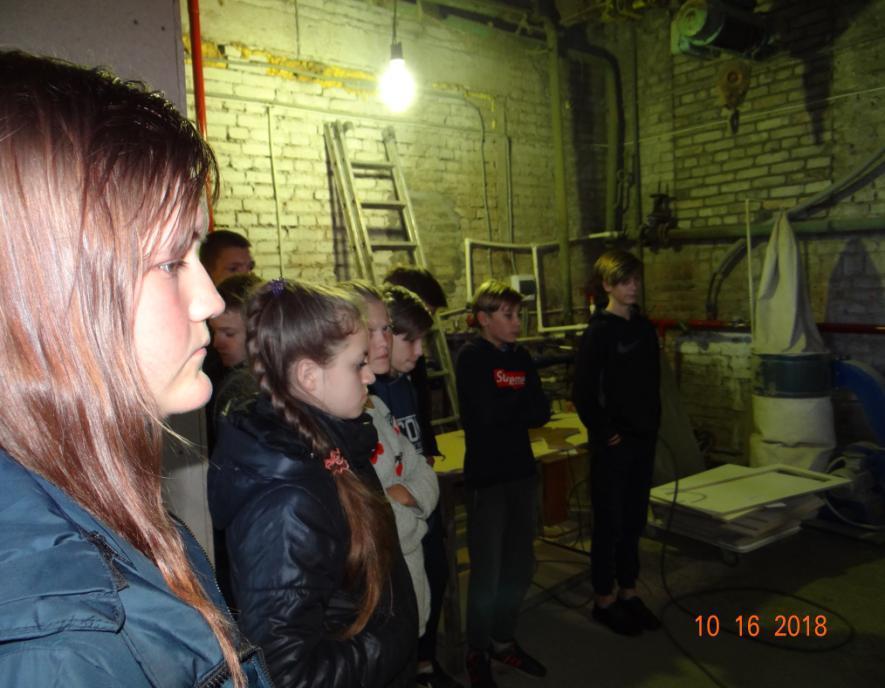 Этот станок работает от задания через компьютер , полностью в автоматическом режиме…
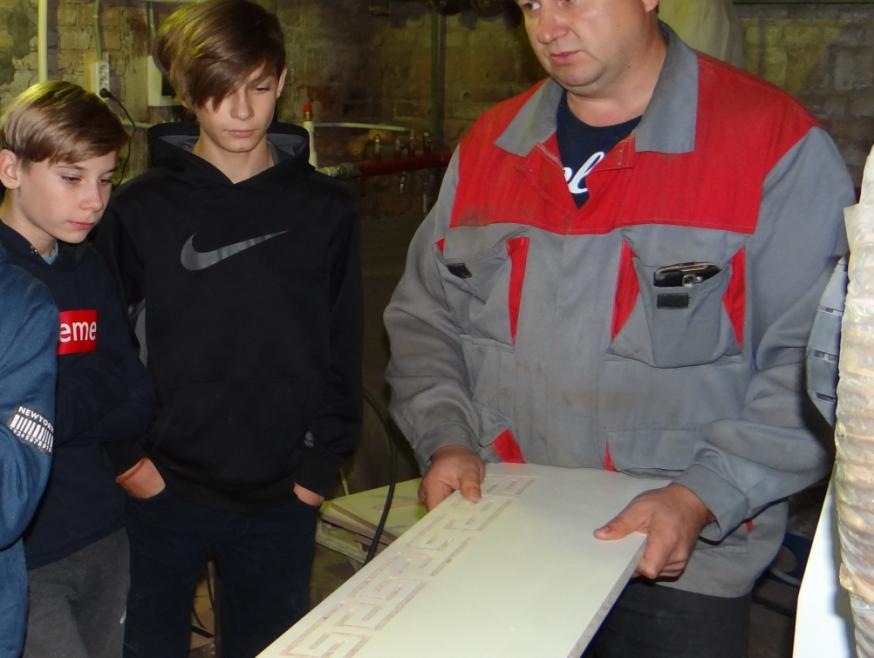 … и может творить чудеса
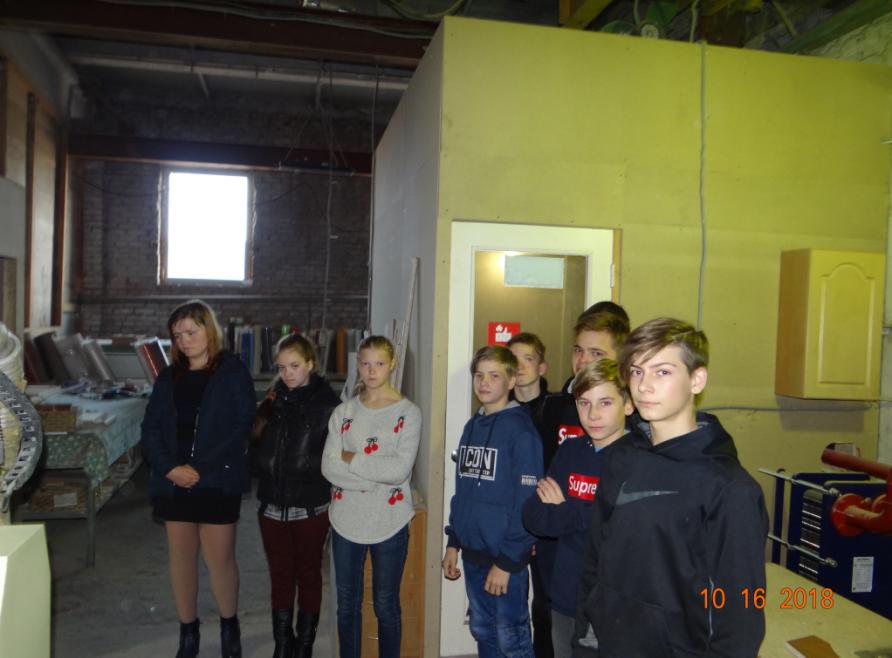 После экскурсии , ребята поблагодарили Юрия Алексеевича за содержательный рассказ
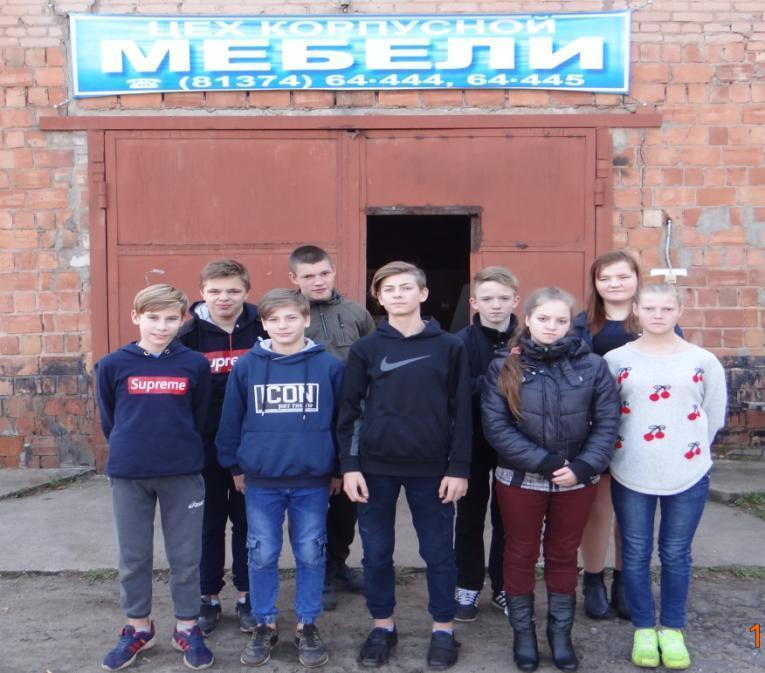 Экскурсия – хорошо, но пора отправляться школу!
Посетив  экскурсию  в «Цех корпусной мебели» ребята увидели, что на предприятии действительно созданы хорошие условия труда: большие и светлые цеха, новейшее  оборудование.Экскурсанты внимательно слушали рассказ технолога, иногда задавая вопросы о профессии столяр-мебельщик, как можно получить эту профессию, какова заработная плата?От   экскурсии учащиеся получили  не только новые знания , но и массу положительных эмоций.
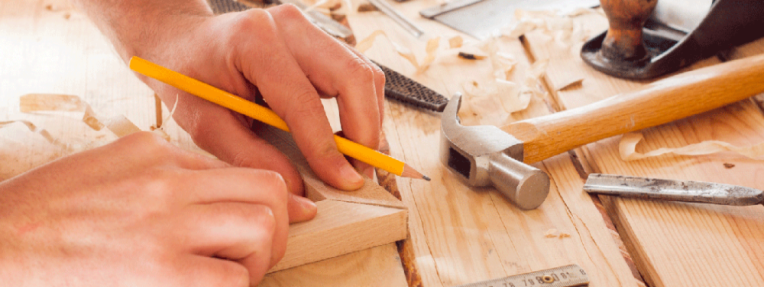